Nord Troms – et  bærekraftig reisemål
Storslett, 28.09.2017
Georg Sichelschmidt
Reiselivssjef
Visit Lyngenfjord
Destinasjonsselskap for Storfjord, Lyngen, Kåfjord, Skjervøy og Nordreisa
2 ansatte, 3 kontorer
Medlemsbedrifter: 55
Finansiering: tjenesteavtaler med kommunene, medlemsavgifter, salgsinntekter
Utvikling, markedsføring og salg av reiselivsbaserte tjenester og tilrettelegging for reiselivsaktører ved Lyngenfjorden og nærliggende områder
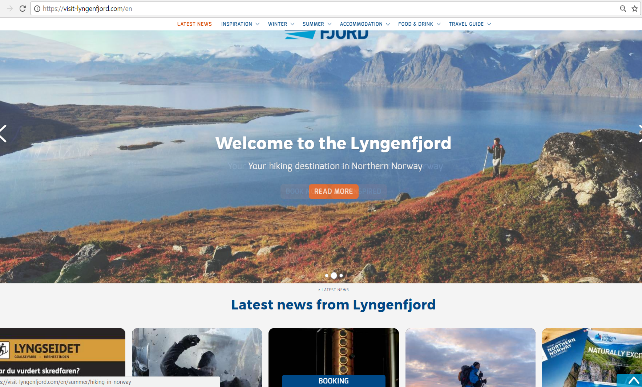 [Speaker Notes: Finansiering er en spleiselag mellom det offentlige og næring]
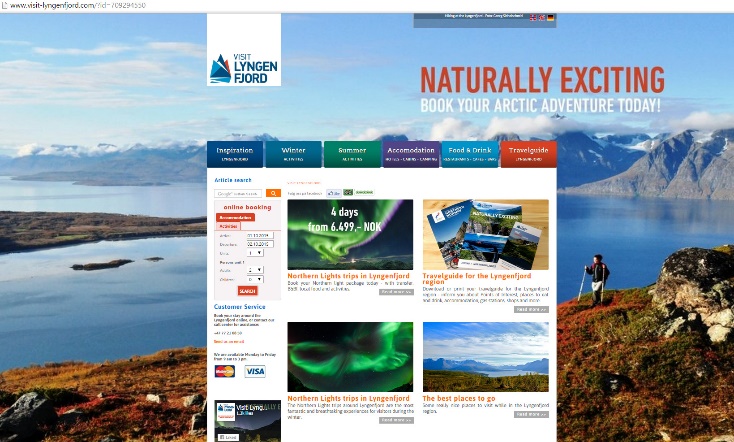 markedsføring
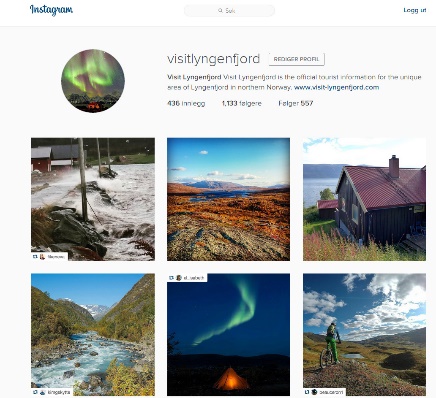 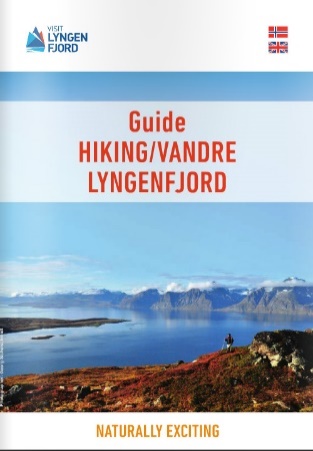 Være en digital turistinformasjon for regionen
Informere verden om oss via SoMe, nyhetsbrev
Produsere brosjyrer om regionen
Gjennomføre visningsturer og presseturer
Representere bedrifter og regionen på ulike konferanser, møter, reiselivsmesser
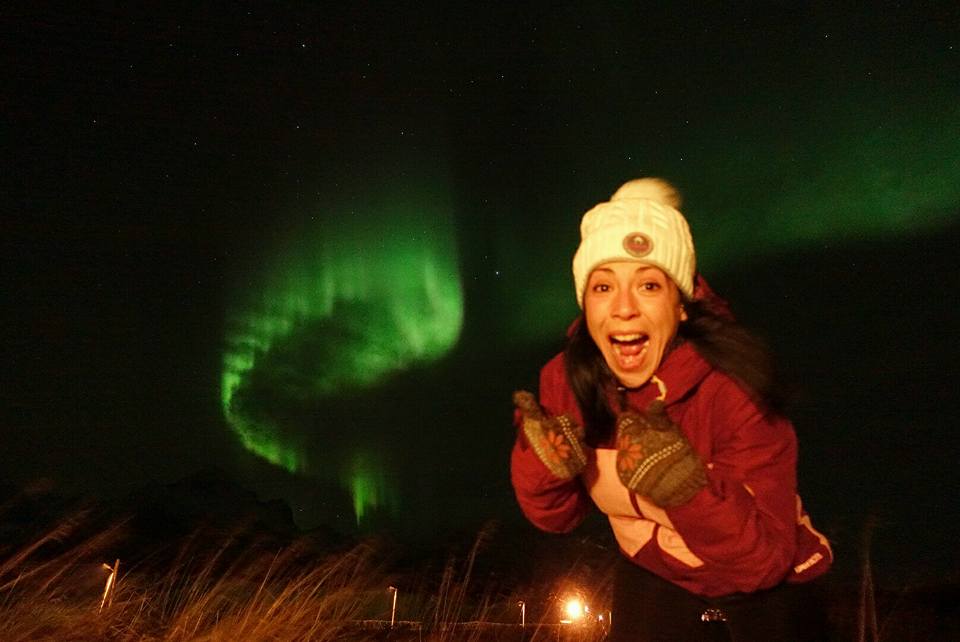 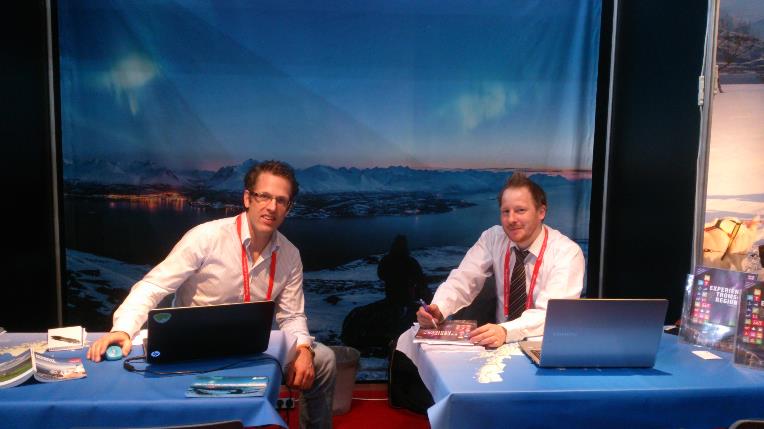 [Speaker Notes: NHO reiselivskonferanse, Camping konferanse, Norwegian travel workshop,]
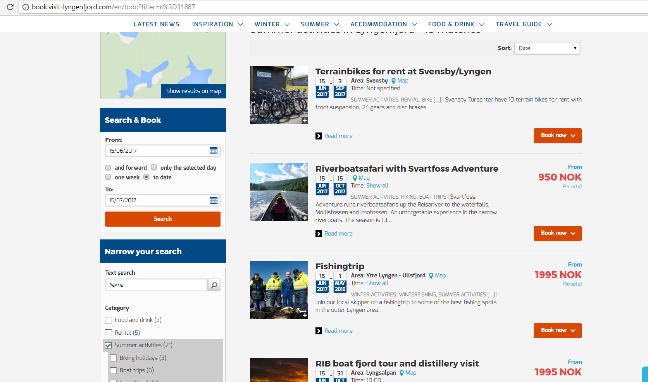 salg
Salgsplattform for alle medlemsbedrifter
Aktiviteter, Overnatting
Pakketering
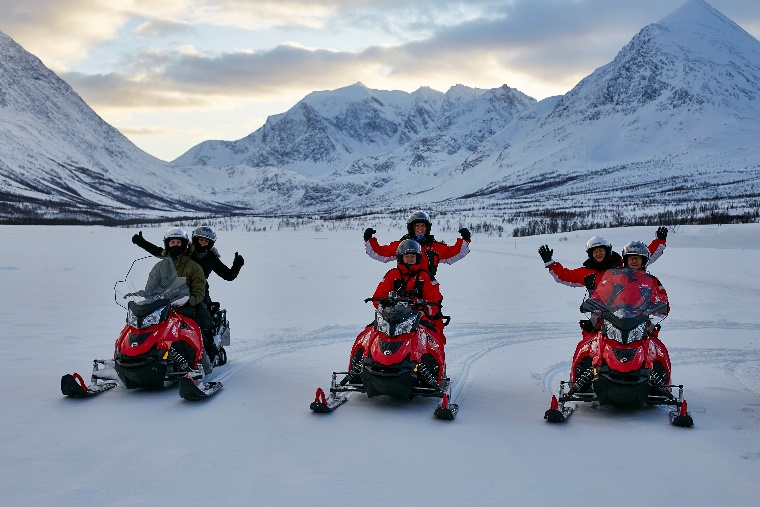 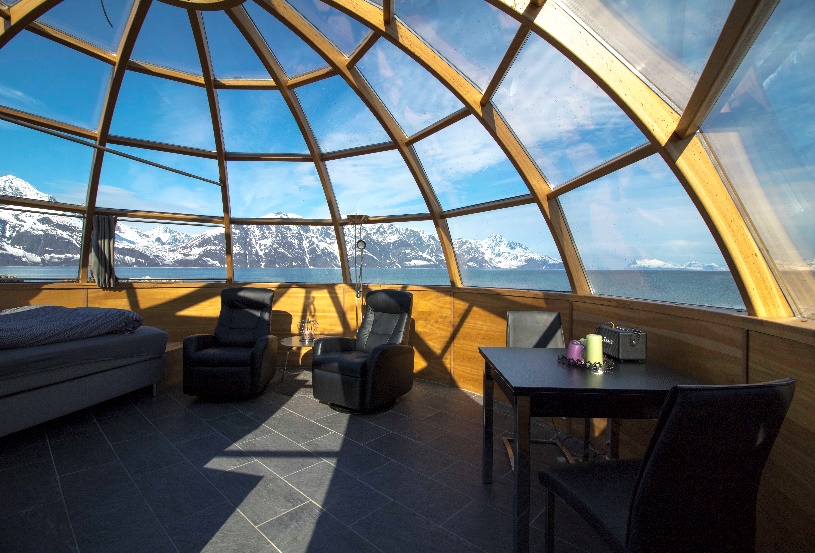 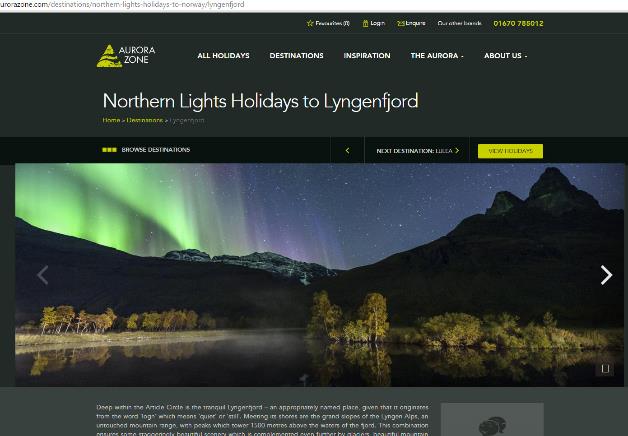 [Speaker Notes: Nordlyspakker med: 
Salg gjennom forskjellige kanaler
Egen hjemmeside
TO
Presentasjoner av NNR/ALF på ulike messer i verden
Forespørsel etter pakker som inneholde Senja, hele Nord Troms, Alta og Tromsø
Self catering pakker med: Manndalen Sjøbuer og Nordmannvik]
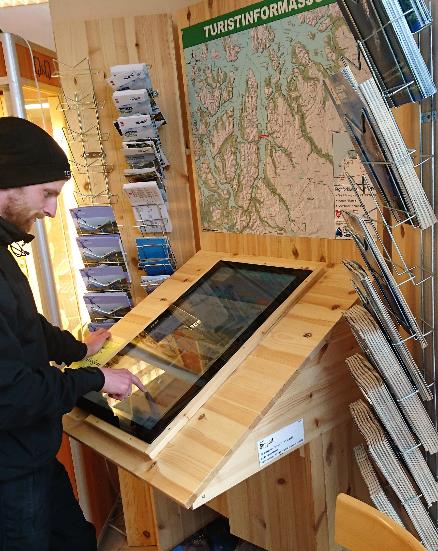 utvikling
Digitale turistinformasjon
Utdanning turistvert
Ski-Skilt prosjekt
Terrengsykling
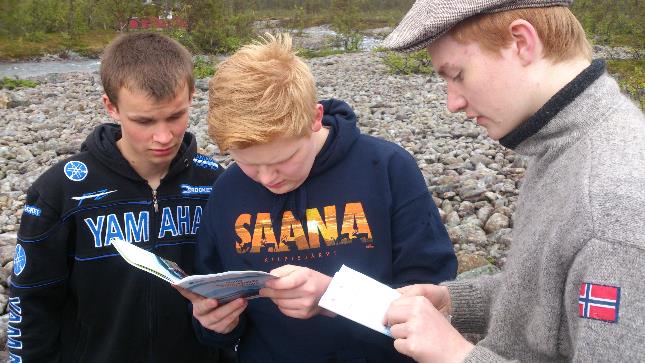 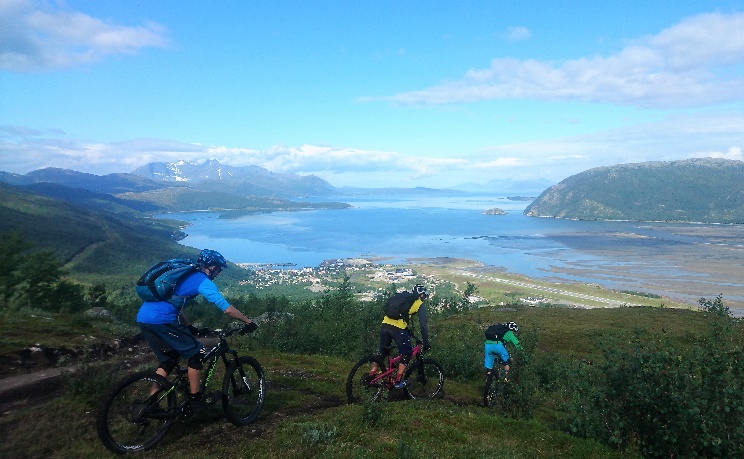 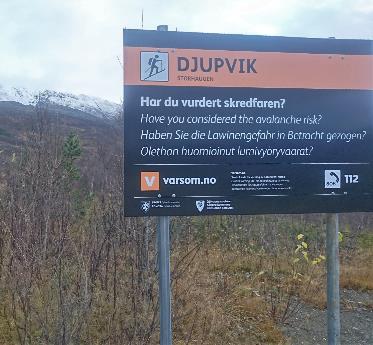 [Speaker Notes: Utvikling av reiselivsnæring og reiselivsprodukter
Være samarbeids- og kompetansepartner for kommunene i forhold til tilrettelegging for og utvikling av reiselivsnæringene. 
Gjennomføre reiselivsrelaterte prosjekter på vegne av kommunene – der kommunene ønsker det, og hvor det da utarbeides egne avtaler for hvert prosjekt.
Foreslå prosjekter og tiltak for hvordan regionen kan utvikles til et bedre reisemål.]
Bærekraftig reisemål
Bevaring av natur, kultur, miljø
Styrking av sosiale verdier
Økonomisk levedyktige bedrifter
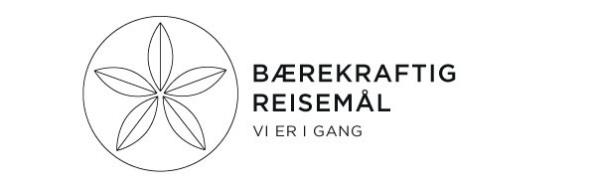 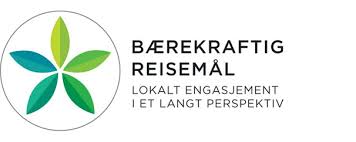 [Speaker Notes: 108 kriterier
Bevaring av natur, kultur og miljø: bruk av natur, vise frem lokal kultur, ta vi vare på alt?
styrking av sosiale verdier: samarbeid, helårsarbeidsplasser, HMS
økonomisk levedyktige bedrifter: helårsbasert
 Det gi en konkuransefortrin!]
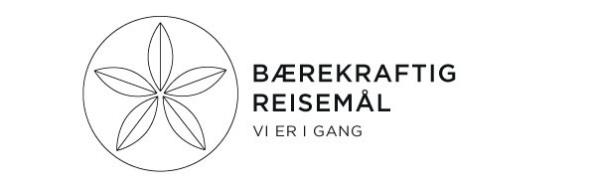 Bærekraftig reisemål
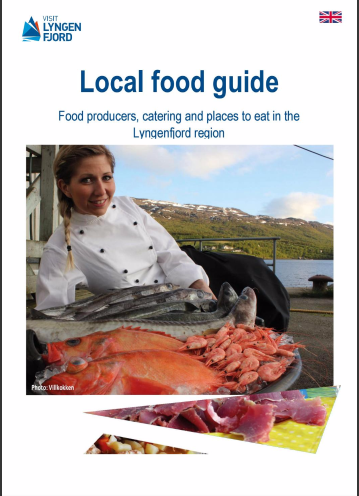 Bevaring av natur, kultur, miljø
Lokalmat Guide
Sertifisering
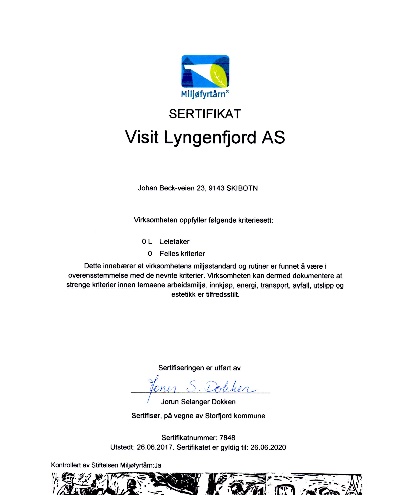 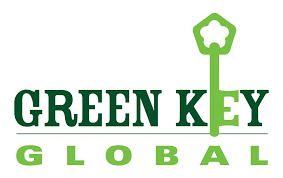 [Speaker Notes: Lokal mat guide
Miljøfyrtårn sertifisering
Green Key sertifisering
Tilrettelegging av stier/parkering osv.]
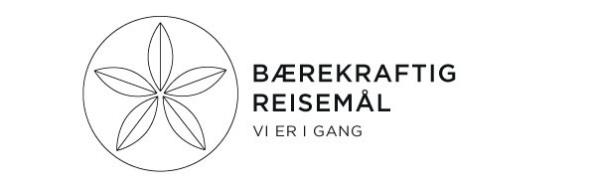 Green Key
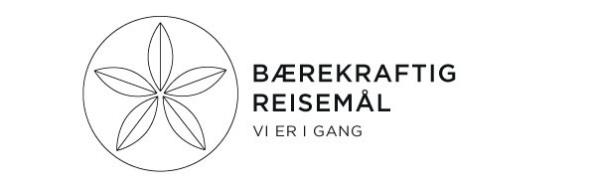 Bærekraftig reisemål
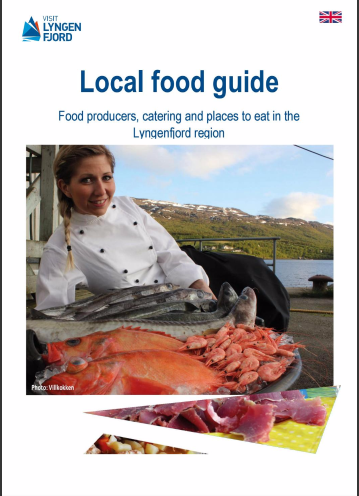 Bevaring av natur, kultur, miljø
Lokalmat Guide
Sertifisering
Tilrettelegging
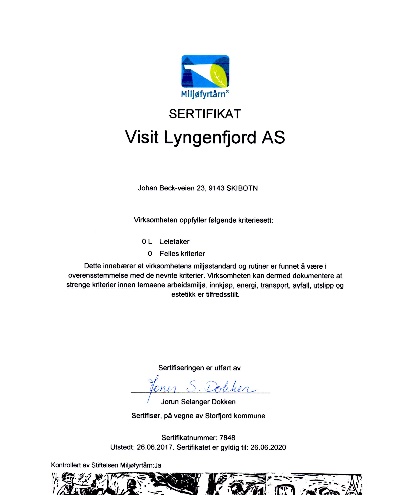 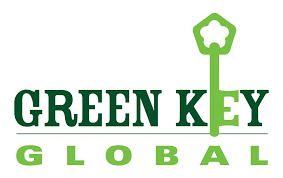 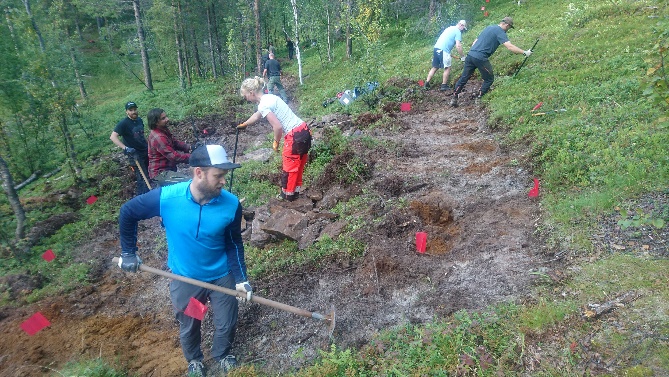 [Speaker Notes: Lokal mat guide
Miljøfyrtårn sertifisering
Green Key sertifisering
Tilrettelegging av stier/parkering osv.]
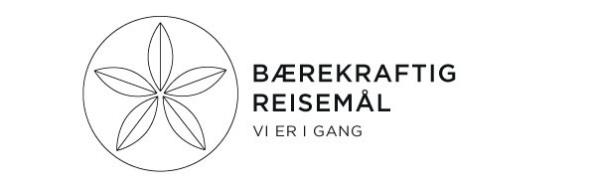 Bærekraftig reisemål
Styrking av sosiale verdier
Helårs arbeidsplasser
Ski Skilt prosjekt
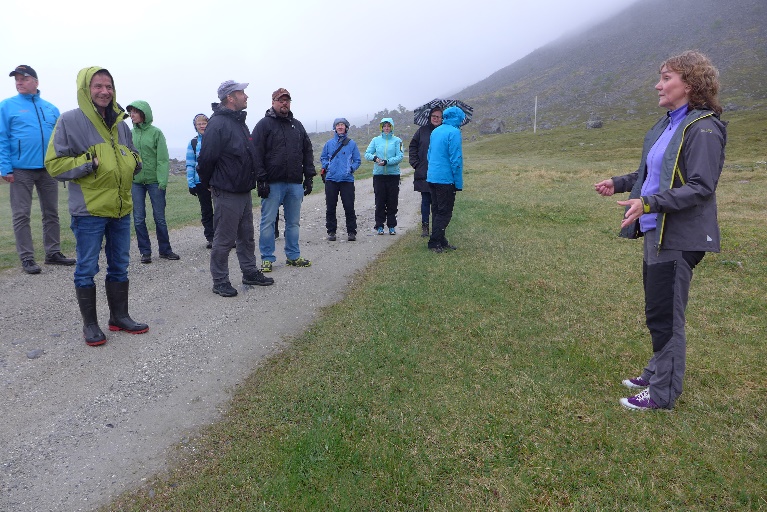 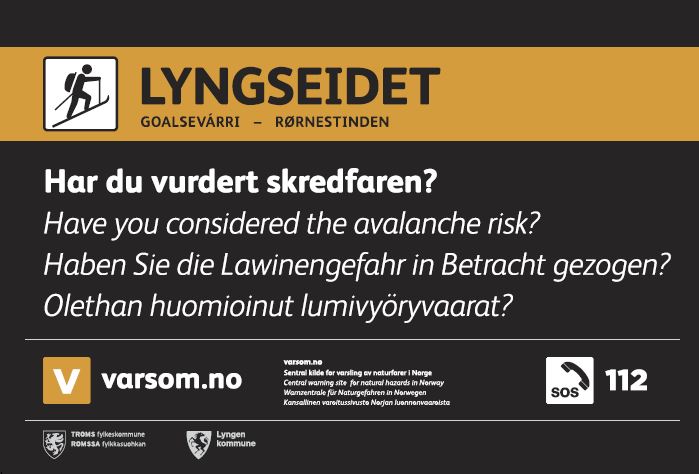 [Speaker Notes: Helårs arbeidsplasser
Flere bedrifter satser – 
Ski skilt eksempel]
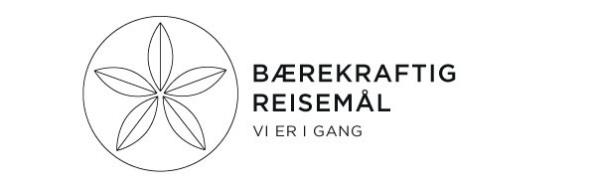 Bærekraftig reisemål
Økonomisk levedyktige bedrifter
Pakketering
Jobber med lavsesong
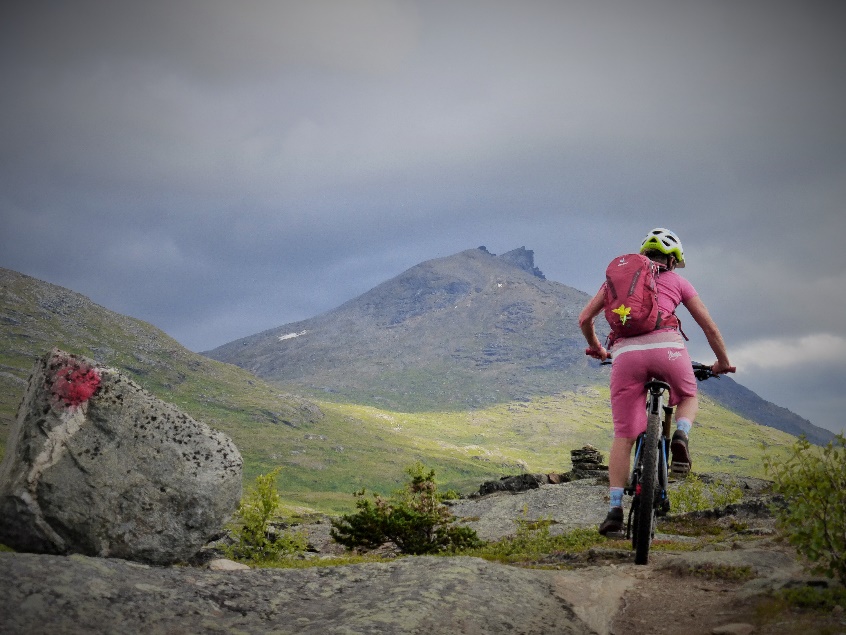 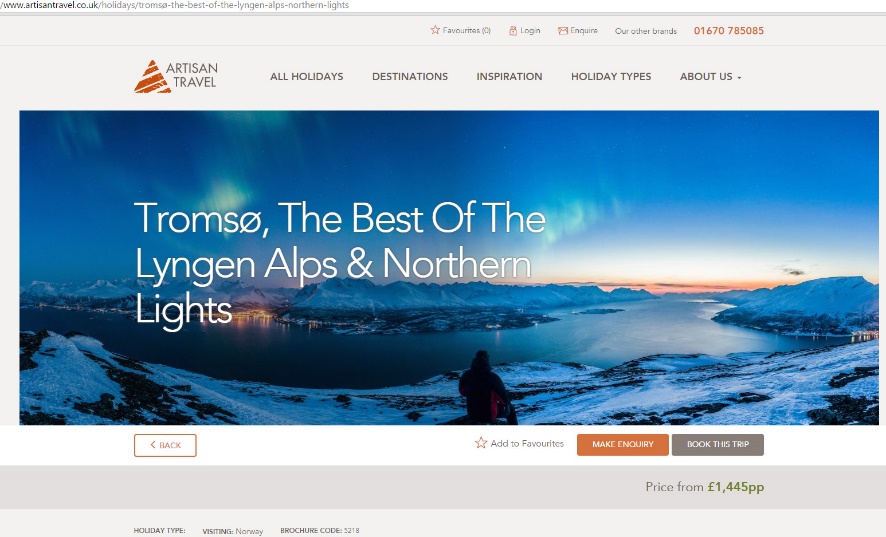 [Speaker Notes: Jobbe med lavsesong
Pakketering – ikke bare være leverandør for…]
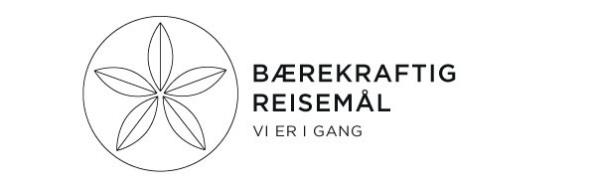 Bærekraftig reisemål
Sertifiseringen gir oss et konkurransefortrinn
Vi kan bestemme utviklingen av regionen på våre premisser
Jobbe i lag i hele Nord Troms
Jobbe for framtiden – langsiktig utvikling
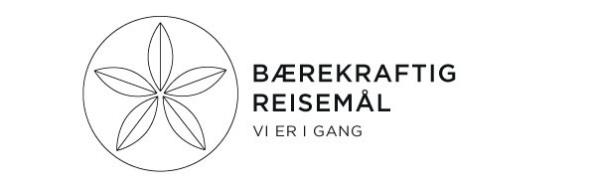 Hvordan kommersialisere sertifisering?
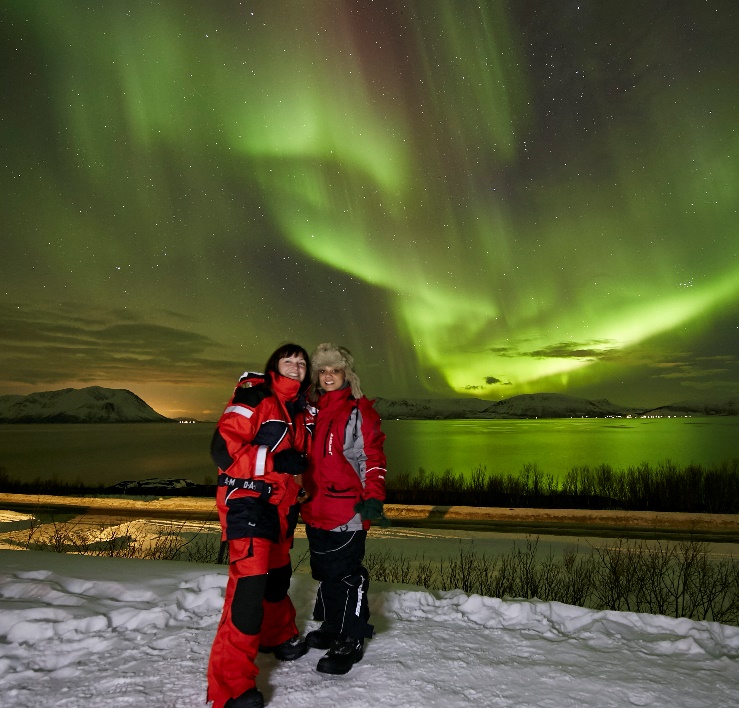 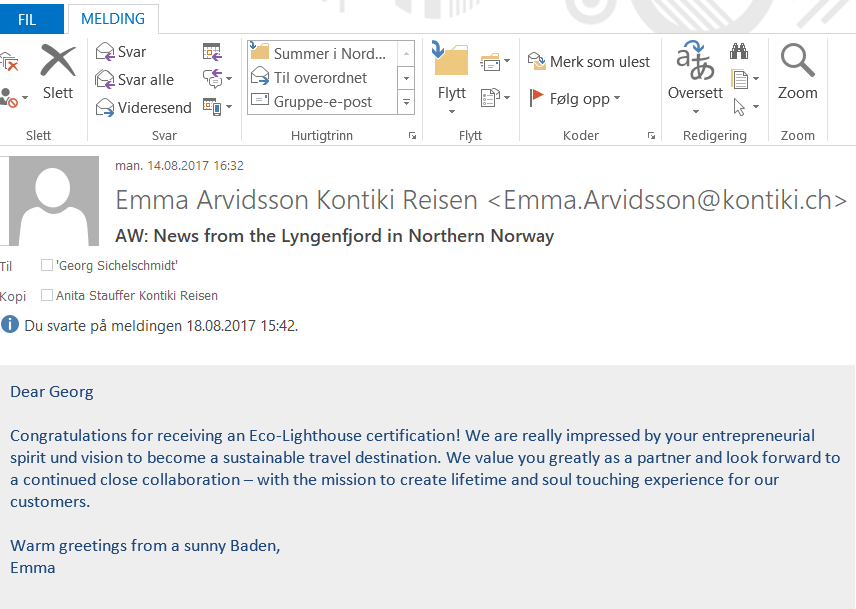 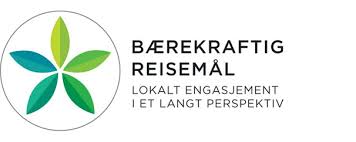 Bruke sertifiseringen aktivt i markedsføring
Eksempel Kontiki Reisen
Jobbe markedsorientert
Gå ut i verden å fortelle om dine produkter
Tilby dine produkter digitalt!
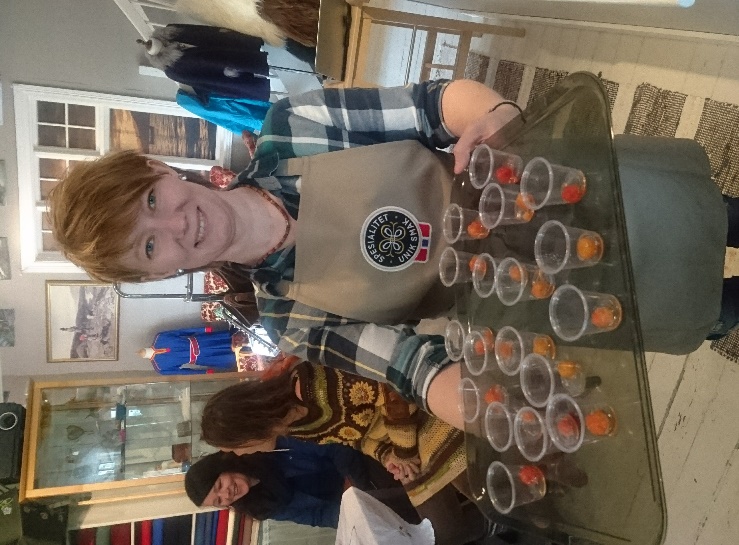 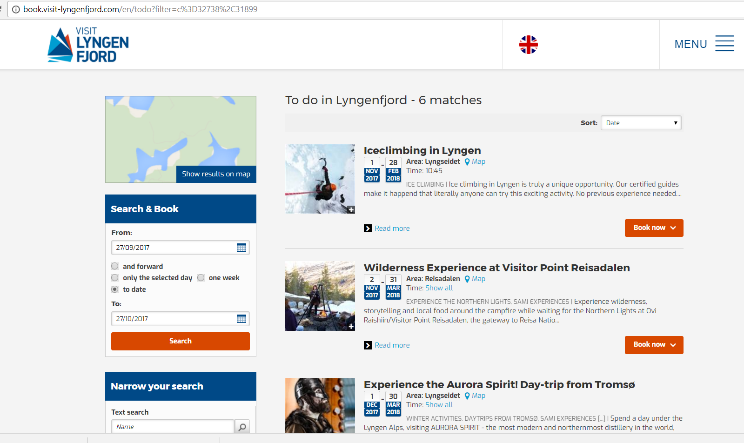 [Speaker Notes: Fortell hele tiden at dere tenker bærekraftig
Eksempel Kontiki
Jobbe markedsorientert: ikke flere 8 mans hus!]
Takk for oppmerksomheten
Georg Sichelschmidt
Reiselivssjef
Tlf. 45465898
georg@visit-lyngenfjord.com

Marie Kr Angelsen
Markedsmedarbeider
Tlf. 977 40 586
marie@visit-lyngenfjord.com


www.visit-lyngenfjord.com